Using the IRIS Database for Producing and Replicating Foreign Language Research
Luke Plonskya, Alison Mackeya, Emma Marsdenb, & Sophie Thompsonb 
aGeorgetown University, bUniversity of York

ACTFL 2017
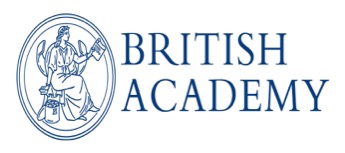 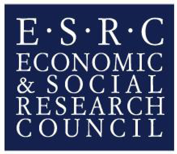 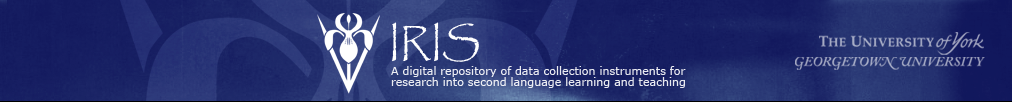 iris-database.org
[Speaker Notes: Not included (yet)
OASIS]
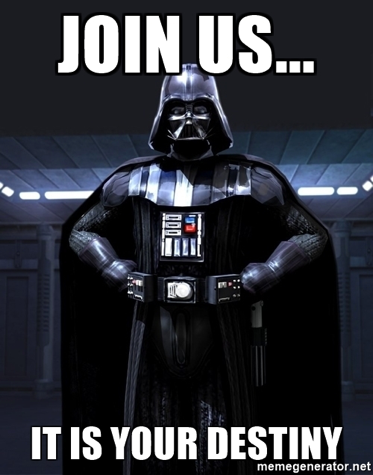 The “methodological turn” in applied linguistics (Byrnes, 2013, p. 825)
Numerous new volumes on methods 
 Methodological syntheses (via meta-analysis) e.g., Larson-Hall & Plonsky, 2015; Plonsky & Kim (2016)
 Statistical literacy, training, and development e.g., Loewen et al., 2014; Gonulal, Loewen & Plonsky, 2017
 Conferences and workshops focused on methods e.g., AAAL, ACTFL SIG! LL Currents (2012); SLRF 2015, 2016
 Discussions on research ethics e.g., De Costa (2015); Plonsky et al., (2016); Sterling (2016)
 Special issues on methodological topics e.g., replication in JSLW, CALICO, LL&T (2017)
 Journal guidelines e.g., Mahboob et al., (2016); Norris, Plonsky, Ross, & Schoonen (2015)
 New techniques e.g., bootstrapping, MEM, meta-analysis, Bayesiane.g., Cunnings (2012); Larson-Hall & Herrington (2010); Norouzian & Plonsky (under review)
 Reconsideration of familiar techniques (e.g., group differences, eta2, data viz, ANOVA) e.g., Larson-Hall (2017); Norouzian & Plonsky (in press); Plonsky (2015); Plonsky & Oswald (2014, in press)
 Major steps towards toward transparency, openness, reproducibility, and synthetic-mindedness
What is ‘good’ research?
Good research (i.e., of methodological quality) is…
 carried out according to standards of rigor (e.g., appropriate design, valid instrumentation, sufficient power, justifiable analyses)

+ Current thinking
 primarily concerned with the extent of the effect or relationship in question (i.e., effect size; see Cohen, 1988, p. 532; Plonsky & Oswald, 2014)
 transparent  reported thoroughly (not selectively) and faithfully; raw materials available for inspection and/or re-analysis 
 reproducible  findings are stable; able to be replicated
Traditional perspective;
fine, but incomplete
Focus today
[Speaker Notes: - Caveat that a lot of the points here will refer primarily to quant research]
1. Transparency
How are we doing?
Methodological syntheses-1
L2 written feedback
Substantive domains
Liu & Brown (2015) 
Paquot & Plonsky (2017)
Plonsky & Gass (2011)
Plonsky & Kim (2016)
Ziegler (2016)
LCR
InteractionistSLA
TBLT
Interaction + CMC
[Speaker Notes: One way we’ve can understand the level of transparency in our work…]
Methodological syntheses-2
L2 instrument-reporting
MMR
Data reporting
Methodological practices 
Derrick (2016)
Hashemi & Babaii (2013)
Larson-Hall & Plonsky (2015)
Mizumoto et al. (2014)
Norouzian & Plonsky (in press)
Plonsky (2013, 2014)
Plonsky & Ghanbar (in review)
Plonsky & Gonulal (2015)
Plonsky et al. (in prep)
Marsden et al. (in review)
ARELE Methods
Designs, analyses, reporting
eta2
Multiple regression
FA
GJTs
SPR
MISSING DATA
Studies excluded due to missing data (usually SDs) (as % of meta-analyzed sample)
MEDIAN
Median K = 16 (Plonsky & Oswald, 2016)
MISSING DATA
Reporting of reliability coefficients (as % of meta-analyzed sample; Plonsky & Derrick, 2016)
Looking across these syntheses…
Data often missing, unreported, or selectively reported
 Omission of info related to methods and data collection (e.g., treatment tasks, length of treatment)
 Lack of access to data collection instruments
2. Reproducibility(or replicability)
How are we doing?
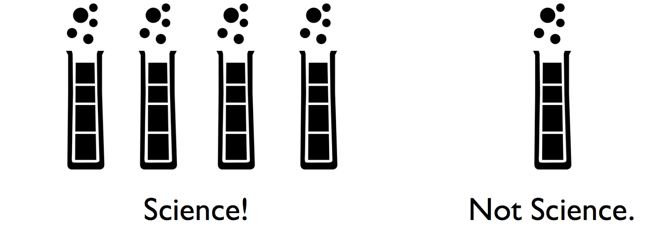 Replication in L2 researchMarsden, Morgan-Short, Thompson, & Abugaber (forthcoming)
After much discussion and many calls… at least 50!
 E.g., Porte & Richards, 2012; Mackey, 2015; In specific areas, e.g., CALL - Handley, 2014; Handley & Marsden 2014; Writing - Polio & Gass 2007; Porte 2012 & 2015. Special sections in journals e.g., Language Teaching; Studies in Second Language Acquisition
 …relatively few self-labelled replications
 Systematic review: only 67 studies with “replication” in title or abstract
across the 26 journals that have published replications 
rate = 0.26%
1 in every 400 articles
Mean rate of 1.5 replications per year
11
[Speaker Notes: Takes on average about 6.6 years for a study to be replicated]
OK, but why should we engage in replication research?
Science is (or should be) self-correcting* by nature
 Our studies are generally based on small samples  unstable results.
 To examine the generalizability of our results: e.g., to additional contexts, TLs, target structures, proficiency levels
 We need to be able to have sufficient trust in our findings to apply them to practice and to refine theory.
 It’s a great way to learn (or teach others) how to do research.
  
*Replication is NOT just about proving each other wrong.
REPLICATION BONUS 1
Plonsky et al. (in prep) 
 Coded 25 journals (K = 2,024) for bibliometric and methodological features
 Survey of L2 researchers’ perceptions of journal prestige (N = 327)

 The three journals with the most replications also had the highest ratings of prestige: LL, SSLA, MLJ
 Journal prestige x journal transparency: r = .72
REPLICATION BONUS 2
In a recent (2017) revision of their guidelines on Promotion & Tenure, AAAL recommends…
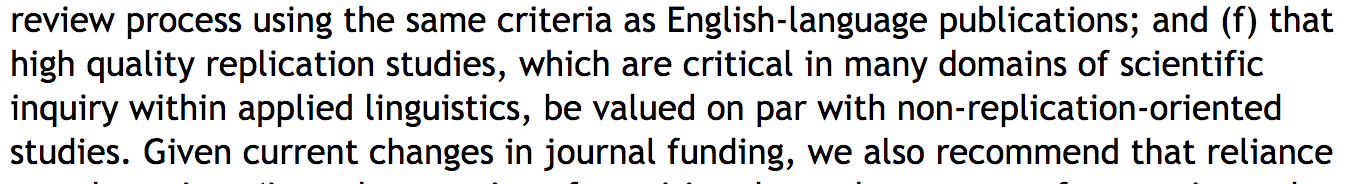 REPLICATION BONUS 3
Replication studies are well cited!
mean annual citation of L2 replications = 7.3
well above:
the mean Impact Factor of journals publishing replications (2.0) and initial studies (2.4). 
the highest IF for linguistics (J of Memory & Lang, 5.2) and education (Educ Psychologist, 5.7)

Replication studies do not have low impact!!!
[Speaker Notes: For psychology, Makel et al. (2012) found the median citations of replications was 17 (range = 0 to 409), compared to the initial studies’ 64.5 (range = 1 to 2,099), and was also high given that only three of the 100 journals analysed had a five-year IF greater than 17. 

Initial studies are cited 173 times]
REPLICATION BONUS 4:  independent replication -> more objectivity?
How do “authorship overlaps” relate to whether findings are supportive or not?
[Speaker Notes: We had a rating scale of 4, so had to fall either way of centre 
Did NOT rely on ‘stat sig’ (unlike some of the syntheses of replications)

Two thirds had findings that were generally supportive; about a quarter found contradictory results – we need replication

Of those with some overlap in authorship, nearly 90% find supportive findings
Compared to those with no overlap in authorship, around 60% find supportive findings

Need to do a chi-square on this but likely to be significant]
To what extent does our research replicate?
Bonus for transparency:

When materials were shared 
-> 
higher chance of a replication study supporting the initial study!!

(Marsden et al. forthcoming)
28% not / partially not supportive
68% supportive/ partially supportive
Marsden et al. (forthcoming)
But we just don’t know…
because there are so many changes between first study and replication

54% had changes that were not acknowledged by authors
55% had changes but didn’t test the effect of those changes
38% intentionally made more than one change, but aimed to test effect of change

We need TRANSPARENT materials and procedures so we can replicate!
[Speaker Notes: Extent to which replications supported the initial studies’ findings
 
Percent replication studies 
(k = 67)
Not supported
15%
Partially not supported
13%
Partially supported
34%
Very supported
34%
Unclear
3%

From 32 self-labelled replication studies in SLA (1973-2013)
 7 reported clear replicated findings 
 13 found context-dependent differences to original
 12 produced contradictory findings]
When direct replications are done… findings haven’t replicated too well
Large, multi-site replication of 100 prominent psychology studies
 Over half the original findings did not replicate (effect sizes within 95% confidence intervals of original studies, Reproducibility Project, OSF Collaboration 2015)
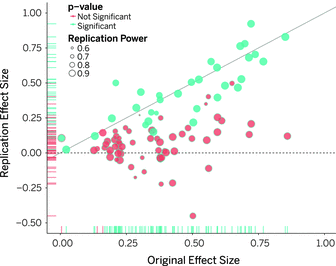 To summarize so far
It’s not looking good for either 

transparency 
or 
2. replicability
Enter…
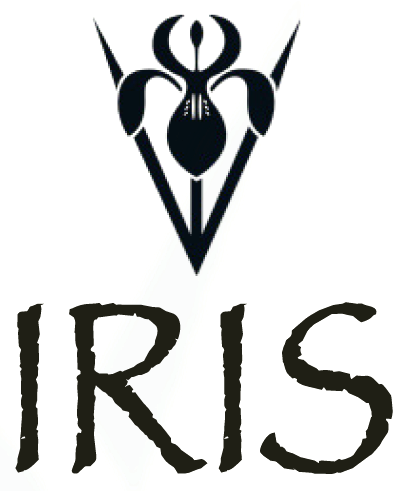 IRIS: Marsden, Mackey, & Plonsky (2016)
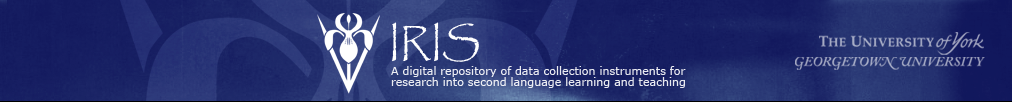 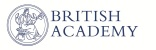 What is IRIS? Instruments for Research Into Second Languages
A sustainable digital repository
 1,900+ materials used to collect data 
 e.g. questionnaires, grammaticality judgment tests, observation & interview schedules, word lists, sound & video files, language tests, pictures, teaching materials, software scripts,
 And ANALYSIS PROTOCOLS and DATA
 Downloadable
 Uploadable
 Searchable
Marsden, E., Mackey A., & Plonsky, L. (2016). The IRIS Repository: Advancing research practice and methodology. In A. Mackey & E. Marsden (Eds.), Advancing methodology and practice: The IRIS Repository (pp. 1-21). Routledge.
‘Academy Research Project’ AN110002
IRIS: Marsden, Mackey, & Plonsky (2016)
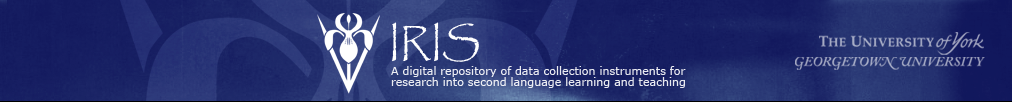 Rationale behind IRIS
Materials can be adapted to suit different contexts, learners, languages
Promotes transparency
Easier to evaluate quality and reliability
Quality assurance: only peer-reviewed publications
Stimulates & facilitates replication
IRIS: Marsden, Mackey, & Plonsky (2016)
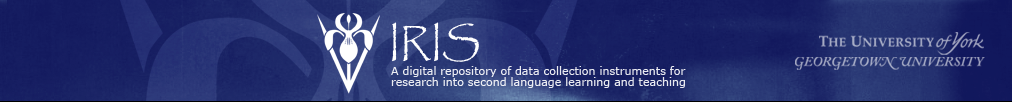 Content-1
Spanning the entirety of L2 research…
…with diverse types of data
…in diverse contexts
Language learning
Motivation, identity,  & strategies
… with diverse research aims
Bilingualism
Phonology
Grammar
Vocabulary
Pragmatics
Language teaching, & policy
L2 perception & processing
IRIS: Marsden, Mackey, & Plonsky (2016)
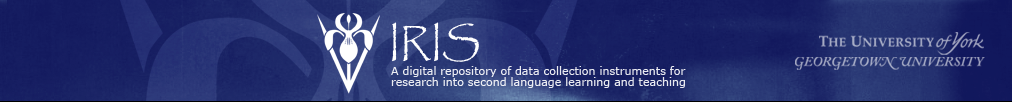 Content-2
2,320 files  over 1,250 data collection instruments 
 New materials contributed almost daily
 From 1,229 researchers
 Searchable across 330+ parameters, 
research area 
type of instrument 
language feature 
L1, L2 
participant characteristics: age, proficiency
author 
 Materials qualify for IRIS if used for a peer-reviewed publications OR a doctoral dissertation
IRIS: Marsden, Mackey, & Plonsky (2016)
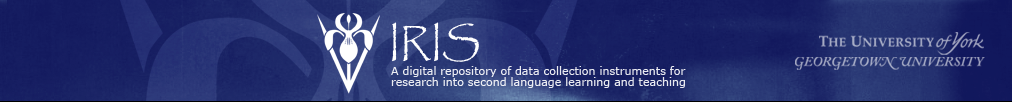 Don’t just take our word for it!
 
 Submission to IRIS supported by 37 journals 
In acceptance letters from editors to authors, and in author guidelines (including FLA) 
 Upload to IRIS in publication guidelines of the AAAL
 Only venue in AL that qualifies articles for Center for Open Science badges
 20,000+ downloads (as of Nov 2017)
 Cited in handbooks, methods books, position pieces & syntheses
 Used in many research methods training courses
Four things YOU can do with IRIS
1. Building on / replicating others’ work (avoid re-inventing the wheel)
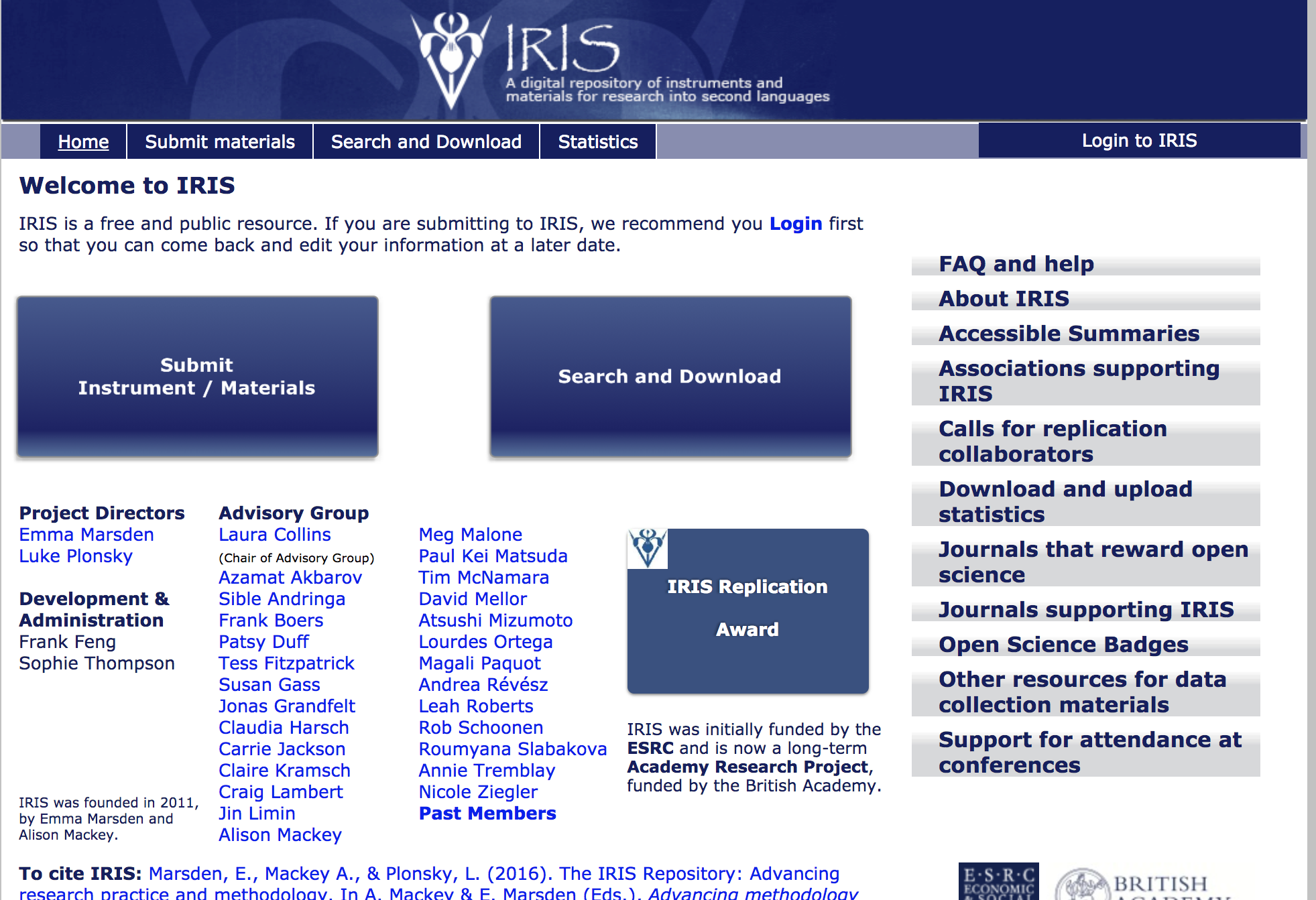 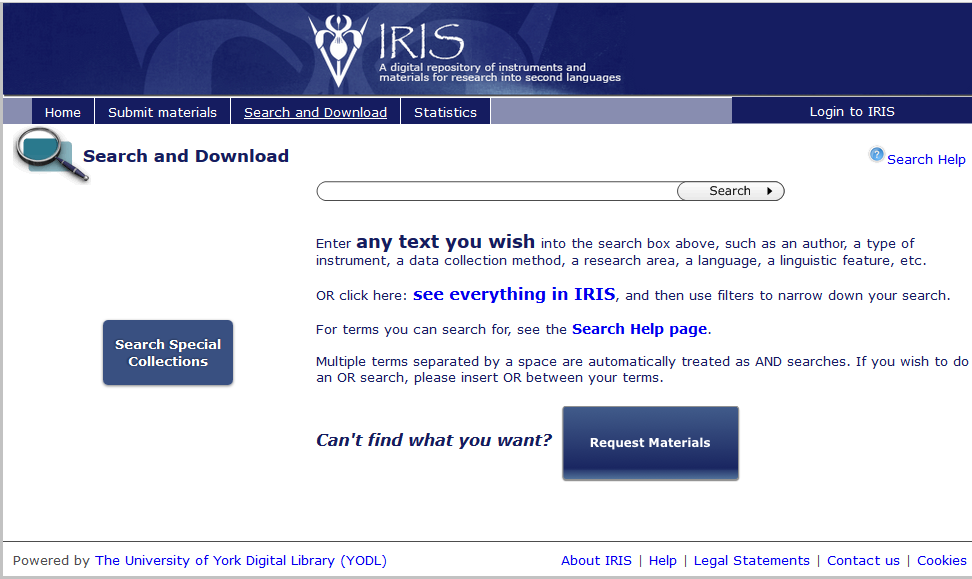 OR
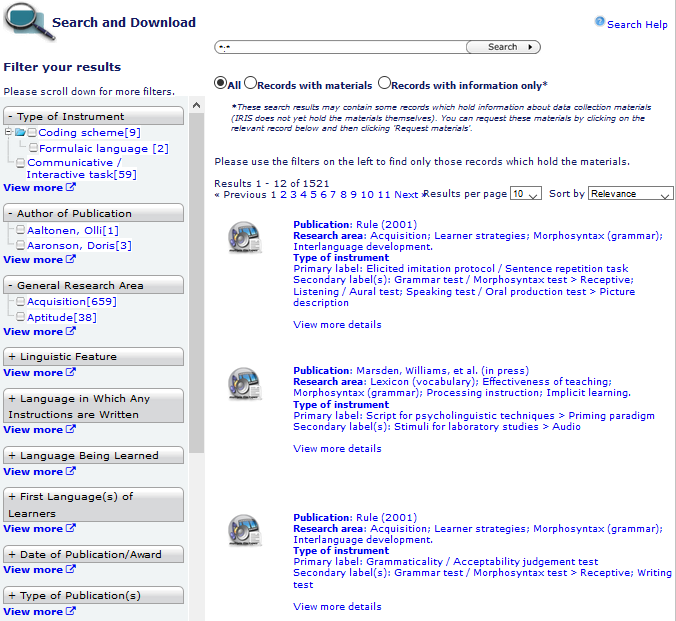 1. Replicating previous research using IRIS
1. Search for instruments and materials from published studies on IRIS
2. Refine search based on criteria relevant to you study (e.g., target skill, target language, age group)
3. Download relevant materials
4. Adapt as needed for your study.

If a given set of materials is not available, fill out a request and we’ll contact the author for you!
2. Researcher training
2. Researcher training
Through replication
 Surveying available materials in a given area
 Evaluating existing materials/assessments
 Improving, expanding, validating, available materials
3. Teacher training and finding materials for L2 instruction and assessment
3. Teacher training / use
As a means to bridge research and practice. “Would the findings of this study really work in my classroom?”
Action research
Build teachers’ confidence in research and in their own ability to conduct research

e.g., “direct object”  Spanish
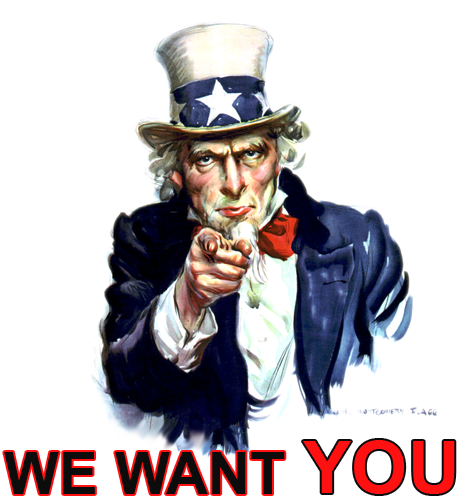 4. Contribute!
TO CONTRIBUTE 
TO IRIS
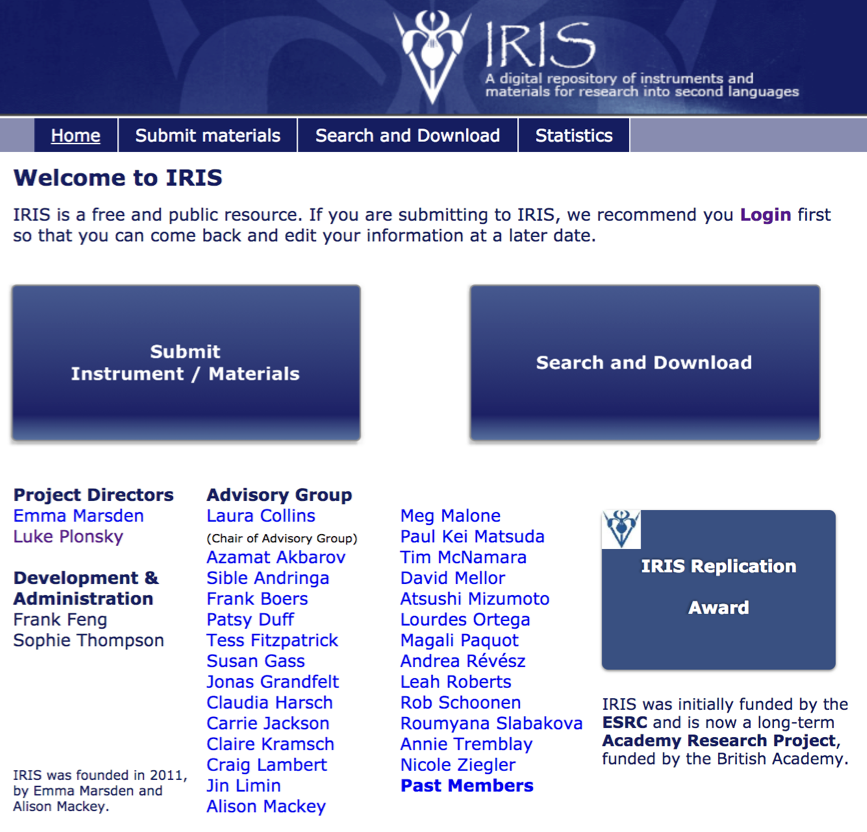 It only takes a few minutes
 We welcome any and all materialsfrom published or doctoral work
 Get notified when others’ downloadyour materials (if you want)
Some examples of studies and materials on IRIS
Why are my learners studying English?
What motivates them?
You, C., & Dörnyei, Z. (2016). Language learning motivation in China: Results of a large-scale stratified survey. Applied Linguistics.
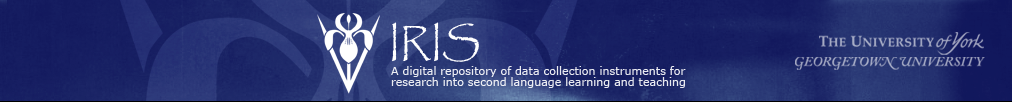 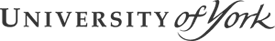 Title / type of instrument(s): motivation questionnaire

Aim of the study: to determine what motivates L2 learners of English (in China)
  
Sample size: 10,413 

Age: 16 -19 (average age range)

Proficiency: various levels: upper-intermediate +

Design: questionnaires sent to learners and completed individually
 
Findings: 
leaners were motivated by both the positive image learning English appears to have 
and by the drive to do well outside school, e.g. in work or university.
results were in-line with findings from other countries and cultures
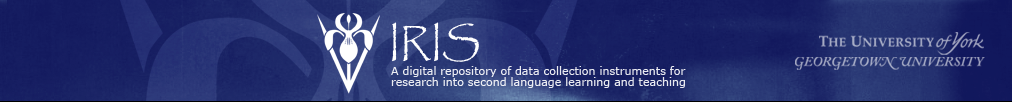 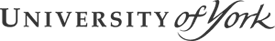 How could you use materials from this study?
use as a needs analysis for your learners at the start of term - this could be repeated at different points to see if motivation changes
use as the basis for assessing motivation and then apply to setting goals for the learners to use throughout the year
Issues
the original was a huge study carried out across China –… would your context see different results

the study only looked at teens and young adults - what about older learners?

implications for teachers are not discussed much in the original – how might the results change teacher behaviour?
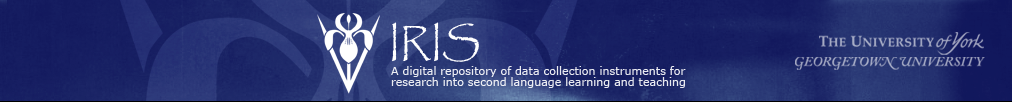 Why are my students sometimes unwilling to communicate in class?
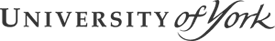 Cao, Y. & Philp, J. (2006). Interactional context and willingness to communicate: A comparison of behaviour in whole class, group and dyadic interaction. System, 34(4), 480-493
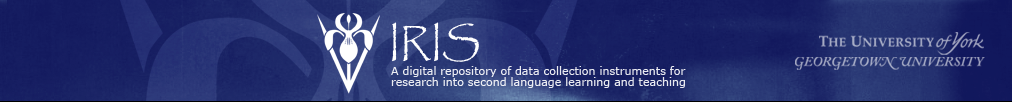 Title / type of instrument(s): Interview/self-report questions and observation schedule

Aim of the study: to investigate students’ feelings about their willingness to communicate and determine which classroom activities promote student interaction.
 
Sample size: 10 

Ages: 20-50 

Proficiency: intermediate

Design: Willingness to communicate questionnaire on day one of the course; 
2 observations per week over 4 weeks; interview in the final week.
 
Findings: 
learners behaved differently in different kinds of groupings/contexts
learners’ preferences varied between individuals
teachers should make use of varied interaction activity types in classes
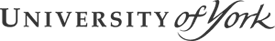 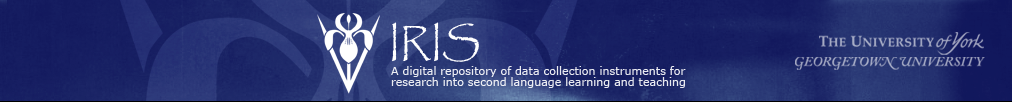 How could you adapt this study?
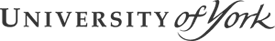 use the questionnaires to allow learners to assess their WTC and adapt classroom interaction activities accordingly 
use the observation schedule to deliver CPD to raise awareness of different interaction types
run a replication study using a bigger sample and/or different kinds of learners
use as a needs analysis for new students to determine their communication preferences
Issues
the WTC questionnaire may need adapting to match your learners’ experience 
e.g. translating to learners’ L1 if lower proficiency levels

8 observations is quite time-consuming, even to observe just a few learners 
could the observation scheme be adapted to a self-report sheet for the learners to complete?
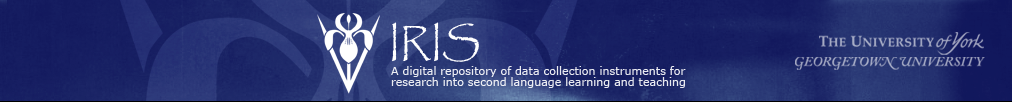 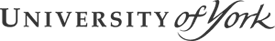 Interested in investigating vocabulary teaching?
For a study about vocabulary instruction with Chinese university students, Moskovsky et al. (2015) TESOL Quarterly
Includes: 
A lesson plan
A productive vocabulary test
A receptive vocabulary test

Moskovsky, C., Jiang, G., Libert, A., & Fagan, S. (2015). Bottom-Up or Top-Down: English as a Foreign Language Vocabulary Instruction for Chinese University Students. TESOL Quarterly, 49(2), 256-277. http://dx.doi.org/10.1002/tesq.170.
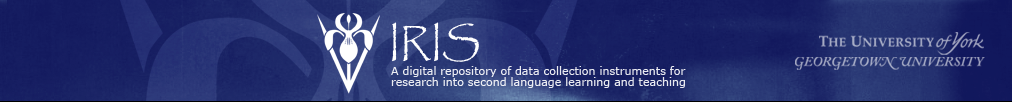 Conclusions & Recommendations
Take-away messages
It’s time that we as a community fully embrace both transparency and reproducibility as part of our core definition of what it means to conduct ‘good’ research. Among other things, this means
 Embracing the movement toward replication-based generation of cumulative knowledge. 
 Reporting studies in a broader context / line of research. 
 Considering previous studies inclusively (not selectively). 
 Taking an empirical (synthetic / meta-analytic) approach to reviewing previous studies.
 Replication is not the easy route, but it’s the right one for (a) refining theory, (b) informing practice, and (c) field-wide efficiency
Take-away messages
We need to think and act as a community  openness, synthetic-mindedness. No single study...
 Transparency: 
 Report full descriptives, test statistics, effect sizes, and reliability/validity data for all variables, measures and relationships of interest (not just those with outcomes that are statistically significant or that confirm hypotheses). 
 Making data available to others interested in re-analysis. 
 Making instruments available (via IRIS) for replication and subsequent analysis/adaptation.
Hey guys, have you seen these on  
iris-database.org ?
Thank you!
Questions? Comments?
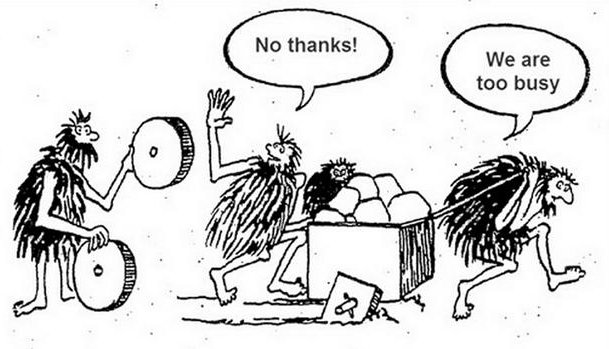 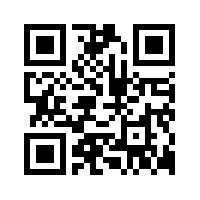 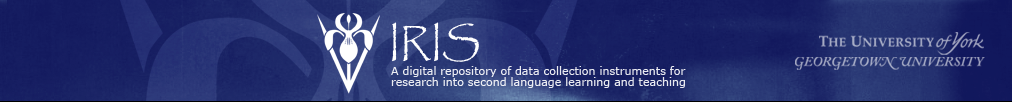 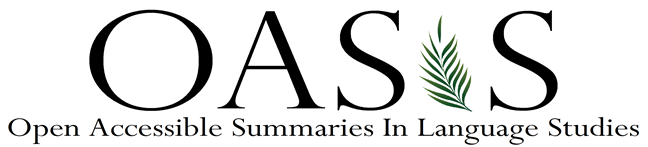 Summaries of research published in academic journals
Behind paywalls, long, conceptually complex/opaque to non-experts
Short
Openly available
Searchable
Strategies, motivation, French, grammar, pronouns, implicit learning, input
Approved by the author themselves
Non-technical language
Linked to the actual materials used on IRIS
Systematic coverage (as journal driven)
Sustainable (as journal driven)
67 replication articles, in 26 journals, of 70 initial studies
How long does it take for a study to be replicated?
mean 6.64 years (sd 6.16) 
range 0-37 years
Norris & Ortega 2000?
Polio & Gass 1997?
Mean rate of 1.5 replications per year
[Speaker Notes: Or of course just due to gradual increase in the amount we are publishing, more journals etc, so we need to look at RATES…]
across the 26 journals that have published replications = 0.26%
Proportion of replication in journals that published most replications
1973 – 2015, last complete year before synthesis
[Speaker Notes: 1.07% Psychology, but NB: pre-replication-boom & top 100 journals 
1% - 3% Business, Marketing, Communication
0.13% Education (top 100, 1938-2014)


2000-2010 = total 10,000 articles in 100 psychology journals! 
The yellow speech bubble is extremely generous – we assumed the same rate in the others as in the top 5, and it is only in the journals that have published self-labelled replications
If we were to count all L2 journals, the rate would be much much lower. 

(Makel et al 2012, citing Evanschitzky et al. 2007; Hubbard & Armstrong, 1994; Kelly et al. 1979)
Evanschitzky, Baumgarth, Hubbard & Armstrong, 2007; Hubbard & Armstrong, 1994; Kelly, Chase & Tucker, 1979]
Transparency: How do replicators get hold of materials?
Only 4% of Initial studies had materials in IRIS or some other open access
[Speaker Notes: Lowers potential for multi-site and independent replications
Total
54
12
25
9]